Иван Сергеевич Тургенев
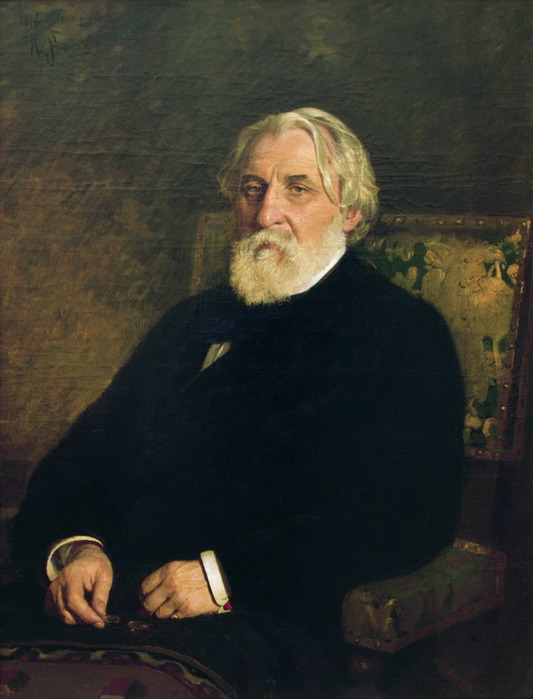 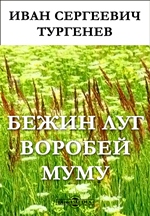 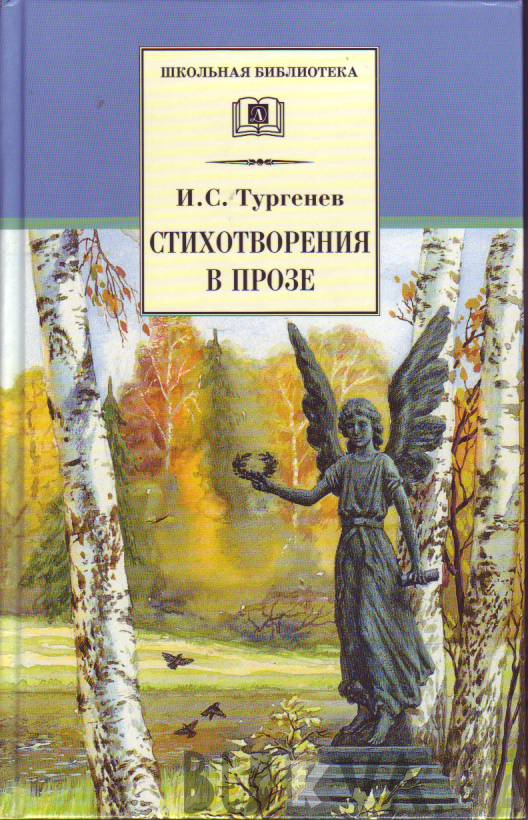 Портрет И. Тургенева  (1879) 
Художник И. Е.  Репин
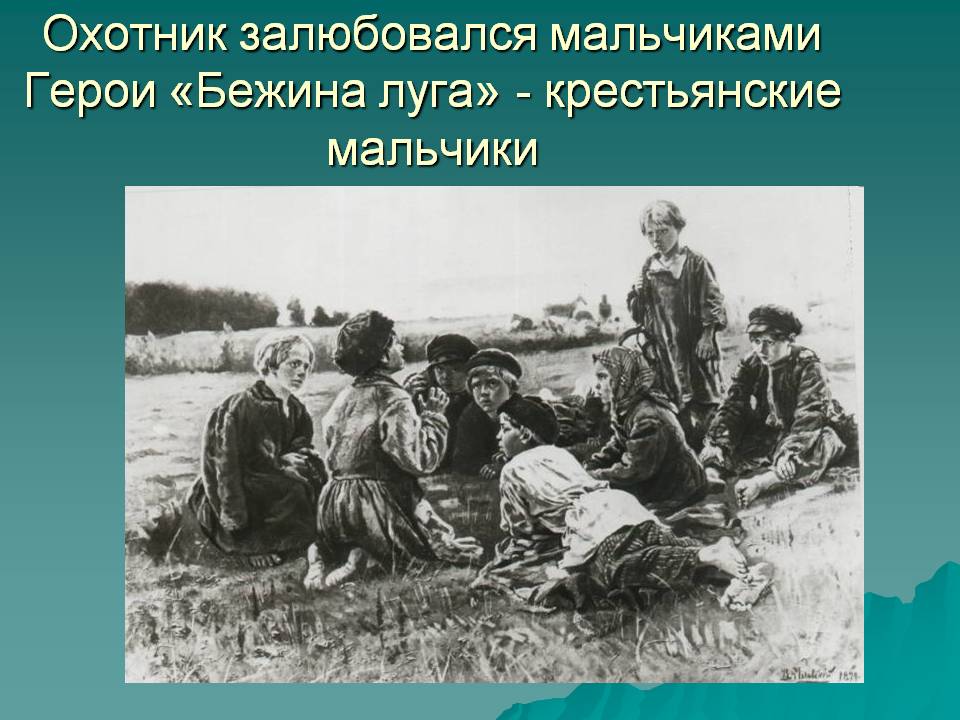 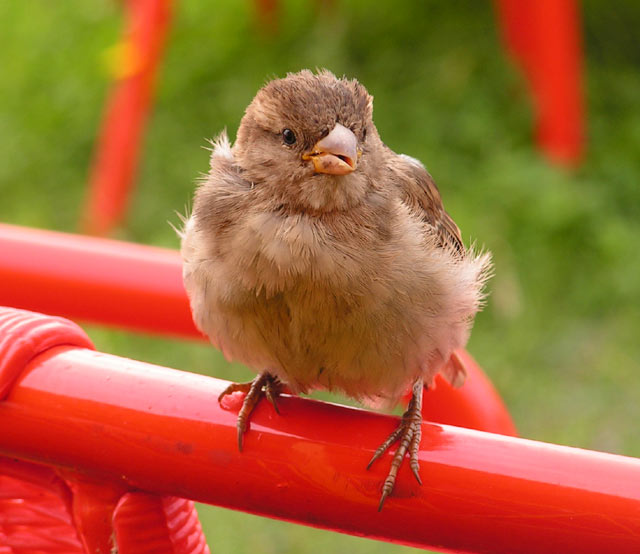 Чик, чирик! К зёрнышку прыг!Клюй не робей! Кто это?..
Словарная работа
дорога с рядами деревьев, посаженными по обеим её сторонам
АЛЛЕЯ САДА –
тоже, что ребёнок (сын или дочка) (устар.)
ДЕТИЩЕ –
подвергать опасности; поступаться  чем-нибудь, ради чего-нибудь.
ЖЕРТВОВАТЬ –
относиться с глубочайшим почтением; очень сильно любить.
БЛАГОГОВЕТЬ –
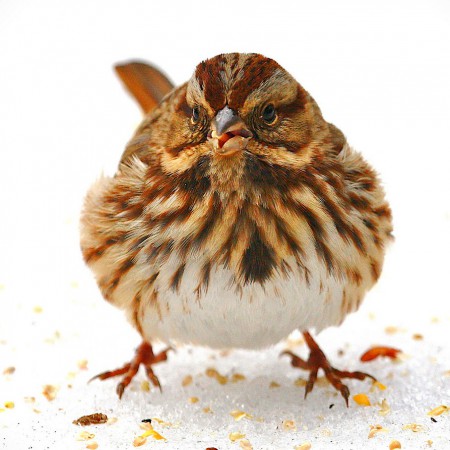 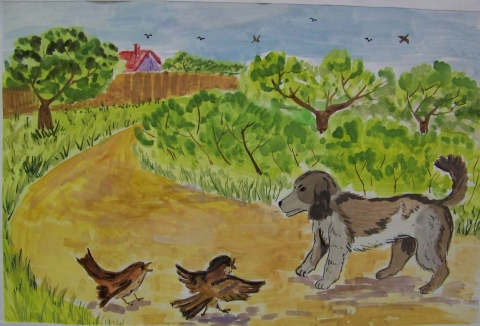 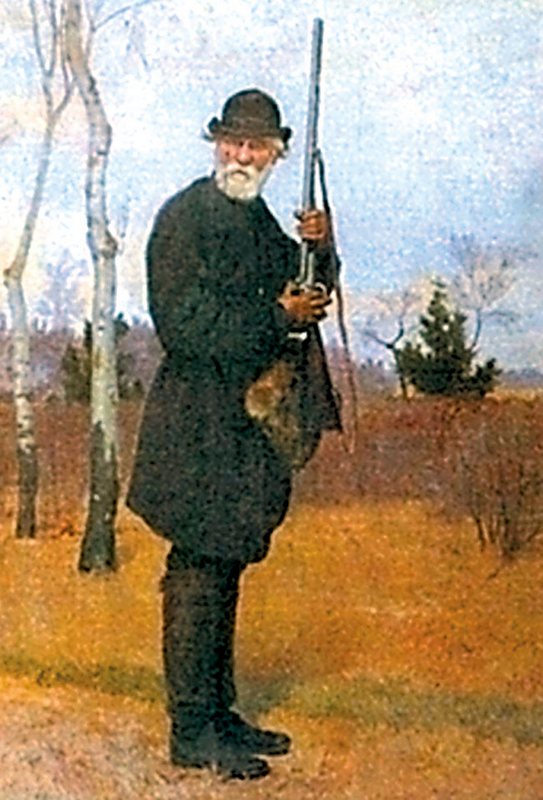 – Почему И. С. Тургенев назвал свое произведение «Воробей»?
– Какой момент рассказа наиболее напряженный?
– Охотник – это кто?
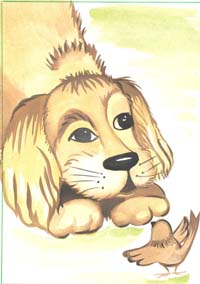 1. Почему автора восхитил поступок птицы ?
2. Почему собака начала «красться»?
3. Какие слова говорят, что это был маленький птенец?
4. Почему птенец оказался на дороге и сидел неподвижно?
5. Как взрослый воробей кинулся на защиту птенца?
6. Как вы думаете, испытал ли воробей страх, увидев приближающуюся собаку? Какие слова это доказывает?
Иван Тургенев«Воробей»
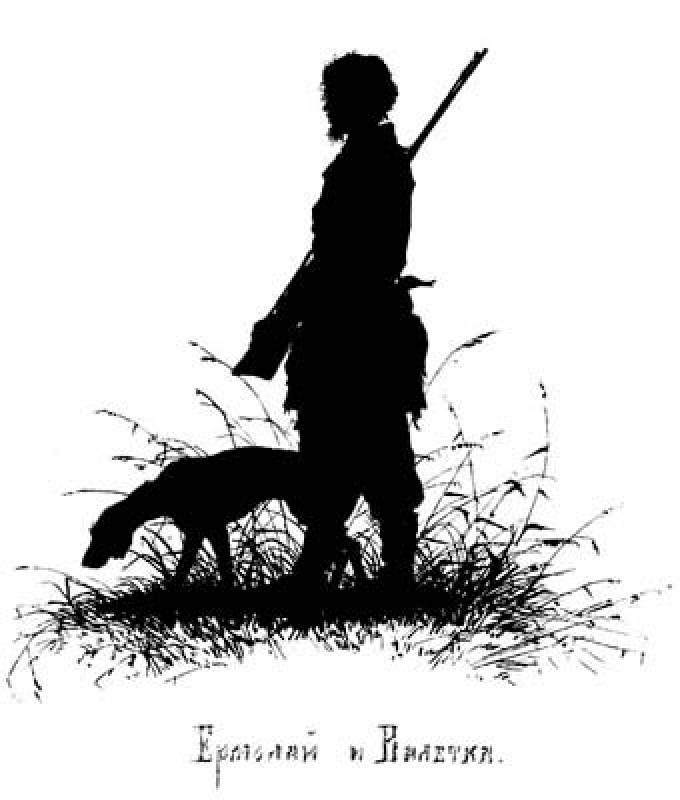 Название рассказа соответствует его теме или основной мысли? Придумай название выражающее основную мысль. Можешь использовать строчку из текста.
Как понимаете слова И. С. Тургенева «….любовь…сильнее смерти и страха смерти»?
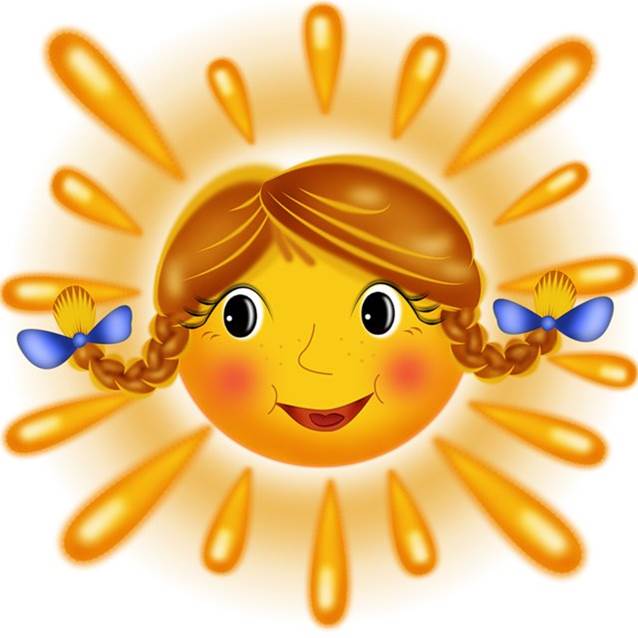 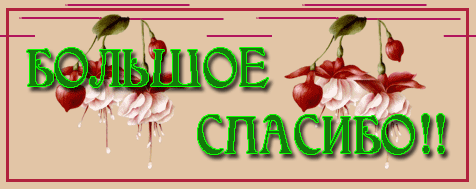